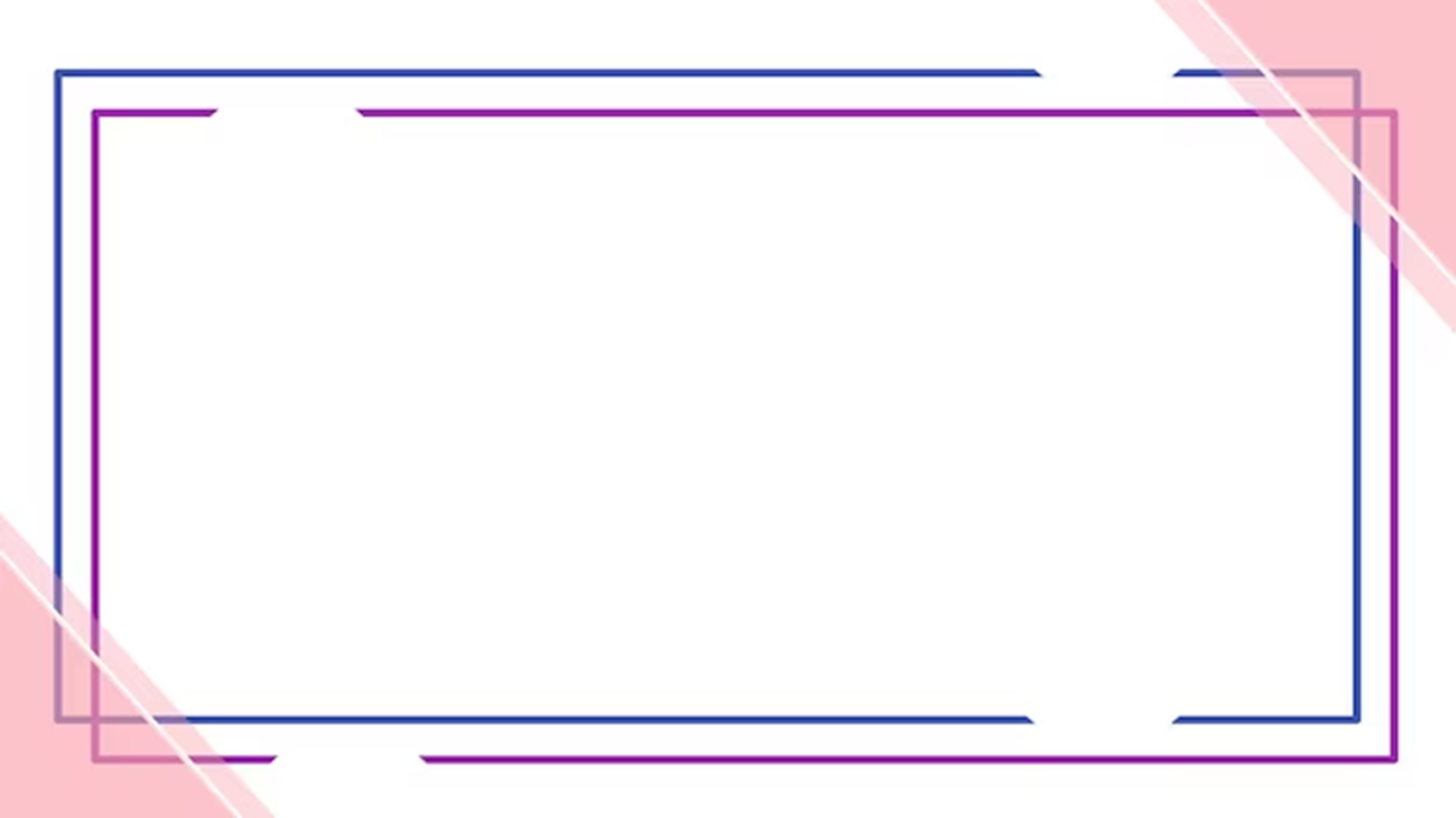 Презентація навчальної дисципліни 
«Експериментальна діяльність у закладах дошкільної освіти»
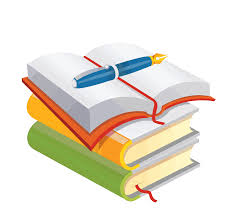 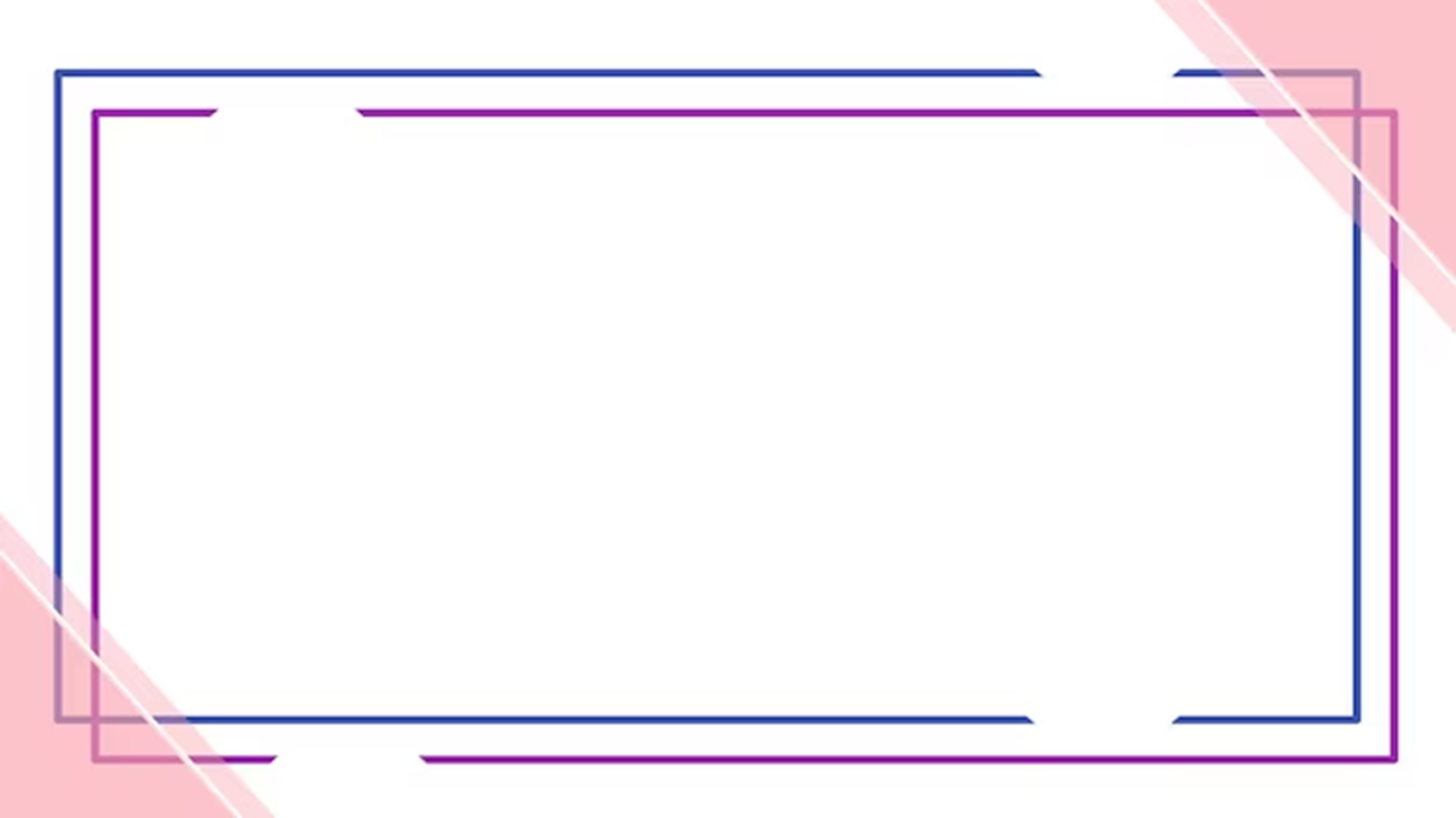 Метою навчальної дисципліни «Експериментальна діяльність у закладах дошкільної освіти» є підготовка висококваліфікованих педагогів готових до інноваційної діяльності, пошуку нових способів розв’язання педагогічної проблеми, постійного оновлення змісту і форм навчання, виховання й розвитку дошкільників, здатних здійснювати психолого-педагогічний супровід експериментально-дослідної діяльності в сучасному закладі дошкільної освіти.
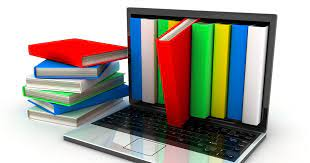 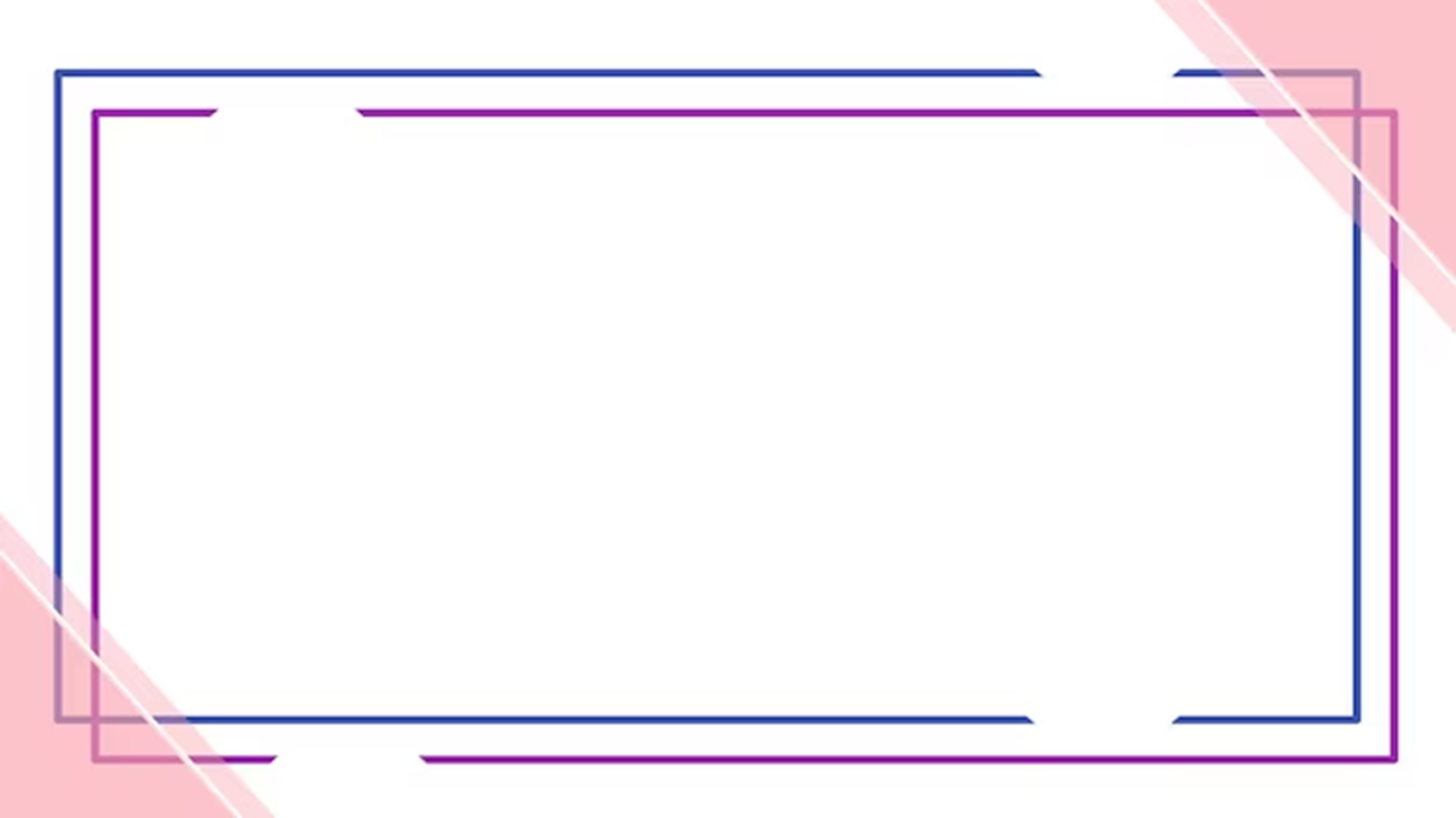 Основними завданнями вивчення навчальної дисципліни «Експериментальна діяльність у закладах дошкільної освіти» є:
– розкриття теоретичних засад здійснення інноваційної діяльності в сучасному закладі освіти;
– озброєння студентів необхідними теоретичними й практичними уміннями й навичками організовувати дослідно-експериментальну роботу в ЗДО з дітьми раннього та дошкільного віку та дітьми з особливими потребами;
– ознайомлення здобувачів освіти зі змістом, структурою, особливостями оформлення та вимогами складання документів для проведення дослідно-експериментальної роботи в закладах дошкільної освіти;
– формування в майбутніх вихователів ЗДО у процесі навчання уміння критично мислити, пошуково-дослідницьку компетентність;
– сприяти розвитку професійних якостей педагогів, зокрема новаторству, науковій ерудованості, планувати свою роботу, навчатися впродовж життя;
– виховання у студентів активності, самостійності у експериментальній діяльності.
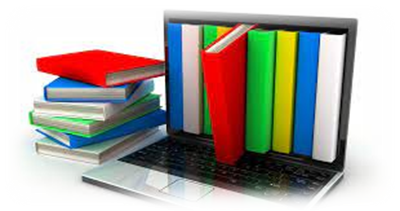 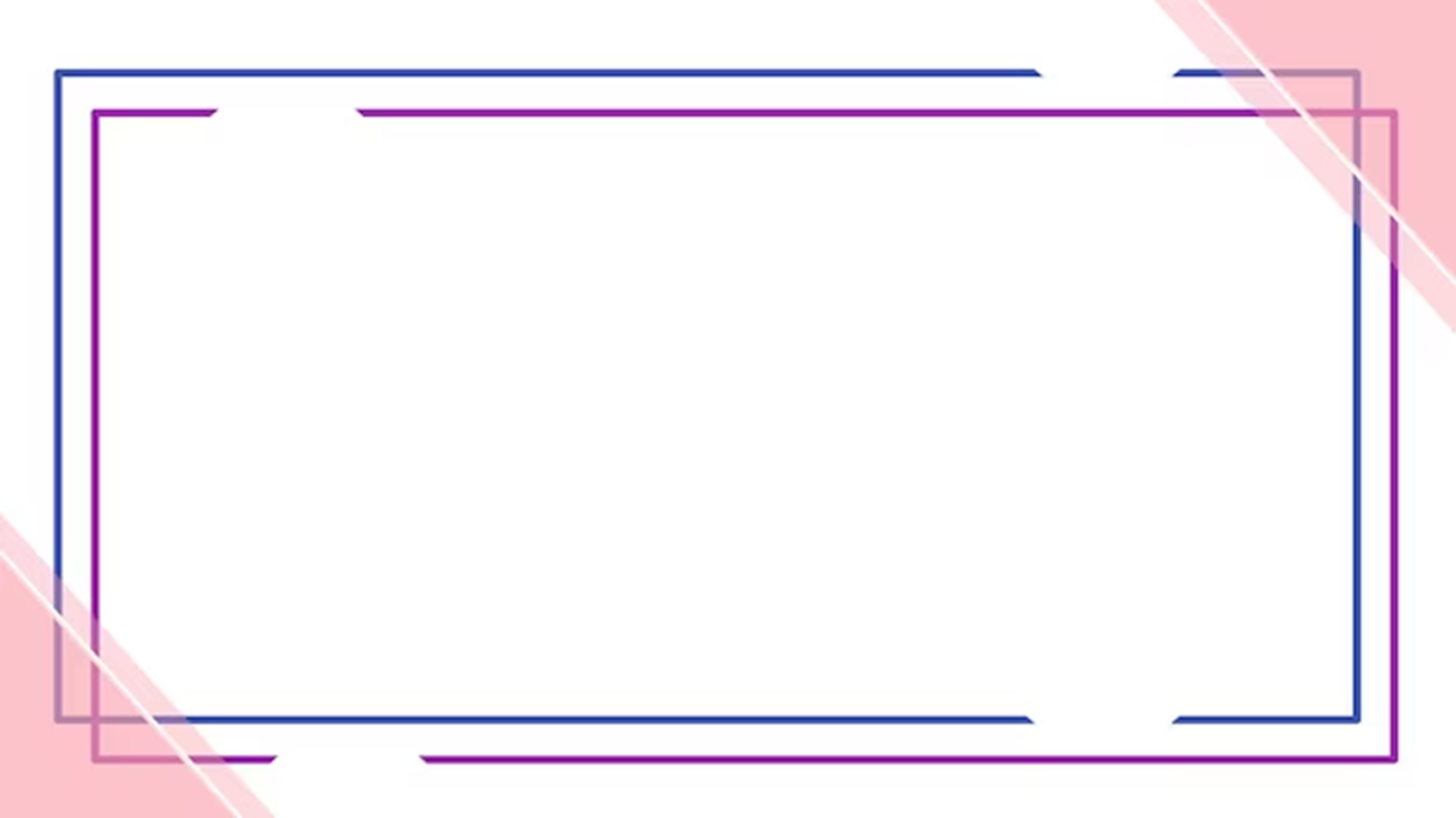 У результаті вивчення навчальної дисципліни «Експериментальна діяльність у закладах дошкільної освіти» студенти повинні знати:

– нормативно-правові документи організації дослідно-експериментальної роботи в закладі дошкільної освіти;
– теоретичні засади здійснення інноваційної діяльності, алгоритм втілення педагогічних інноваційних в умовах ЗДО;
– зміст, структуру, особливості оформлення та вимоги складання документів для проведення дослідно-експериментальної роботи в закладах дошкільної освіти;
– вікові особливості дітей раннього та дошкільного віку, специфіку роботи з дітьми з особливими потребами;
– форми, методи, прийоми та засоби організації експериментальної діяльності дітей дошкільного віку.
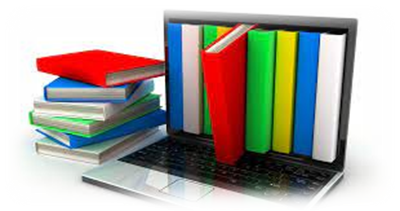 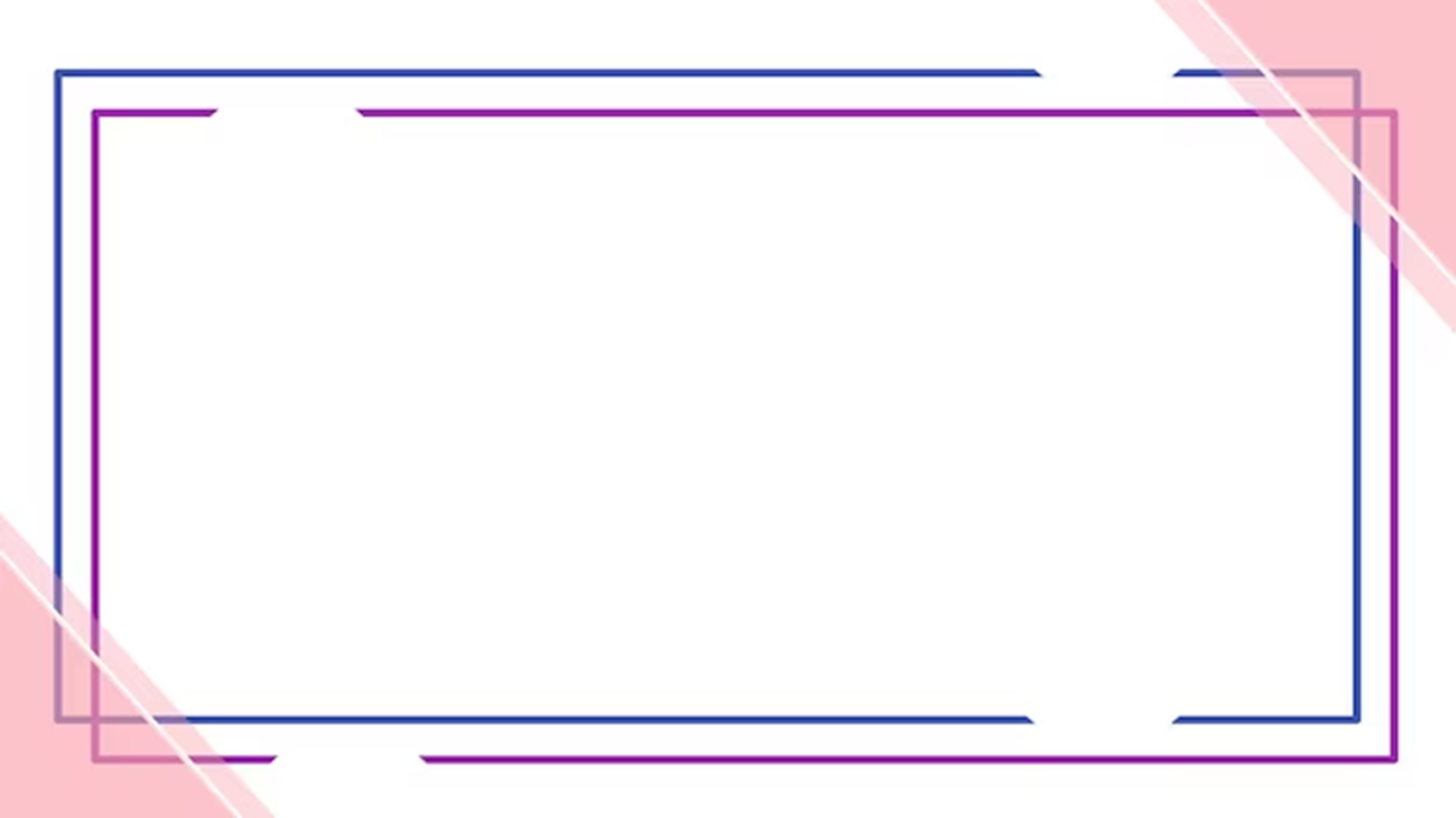 Студент повинен вміти:
– здійснювати інноваційну діяльність в закладі дошкільної освіти;
– здійснювати психолого-педагогічний супровід експериментально-дослідної діяльності в закладі дошкільної освіти;
– генерувати нові ідеї, критично мислити в процесі дослідно-експериментальної діяльності;
– самостійно проводити дослідно-експериментальну діяльність з дітьми раннього та дошкільного віку та дітьми з особливими потребами;
– застосовувати в контексті експериментальної діяльності дітей дошкільного віку різні форми, методи, прийоми й засоби.
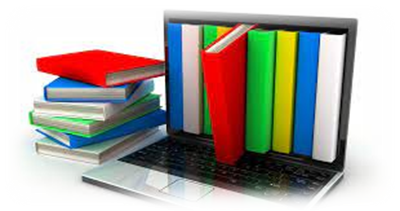 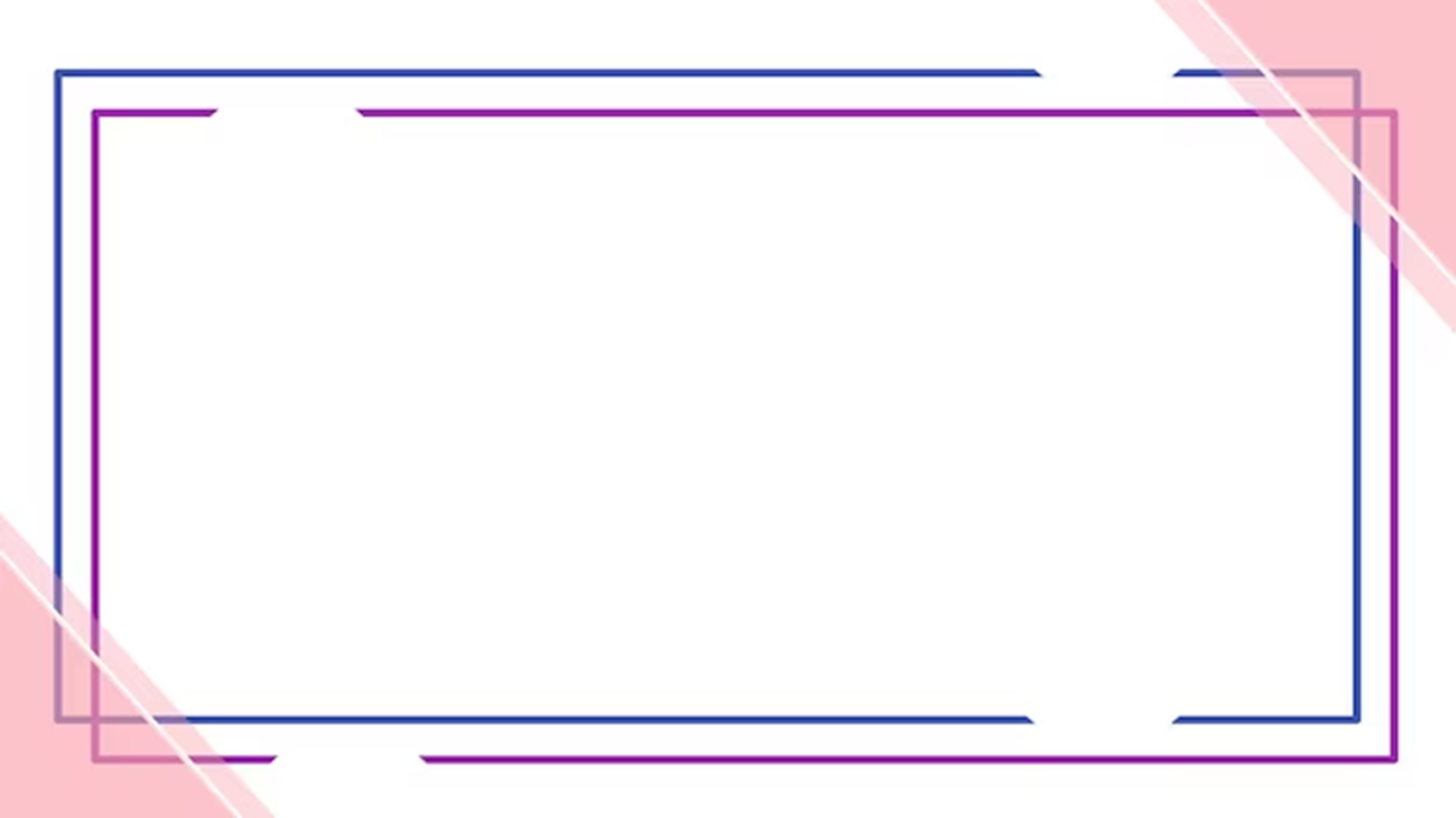 Згідно з вимогами освітньо-професійної програми «Дошкільна освіта» студенти повинні досягти таких результатів навчання (компетентностей):
– здатність до абстрактного мислення, аналізу та синтезу;
– здатність оцінювати та забезпечувати якість виконуваних робіт;
– здатність вчитися і оволодівати сучасними знаннями, застосовувати знання у практичних ситуаціях;
– здатність організовувати освітній процес у закладах дошкільної освіти з використанням сучасних засобів, методів, прийомів, технологій;
– здатність до розвитку в дітей раннього і дошкільного віку базових якостей особистості.
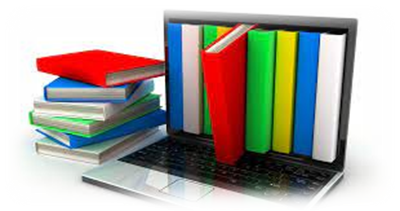 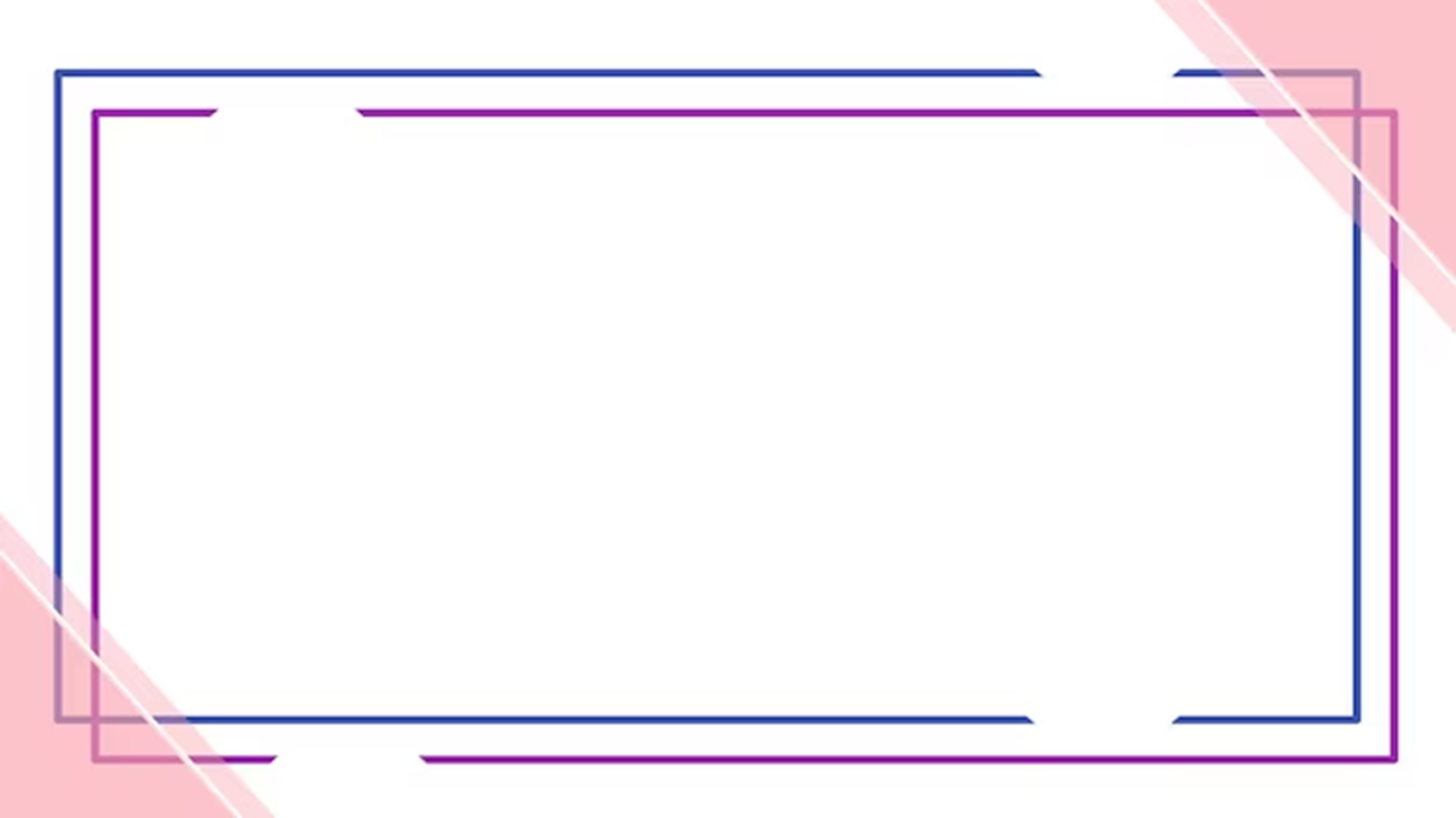 Міжпредметні зв’язки

       Проблематика дисципліни «Експериментальна діяльність у закладі дошкільної освіти» пов’язана з курсами «Спеціальна педагогіка», «Дошкільна педагогіка», «Педагогічна психологія», «Дитяча психологія», «Основи педагогічних досліджень», «Актуальні проблеми дошкільної освіти», «Інноваційні педагогічні технології в дошкільній освіті».
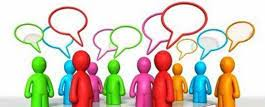 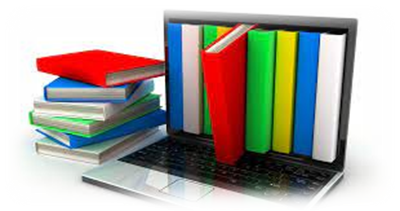 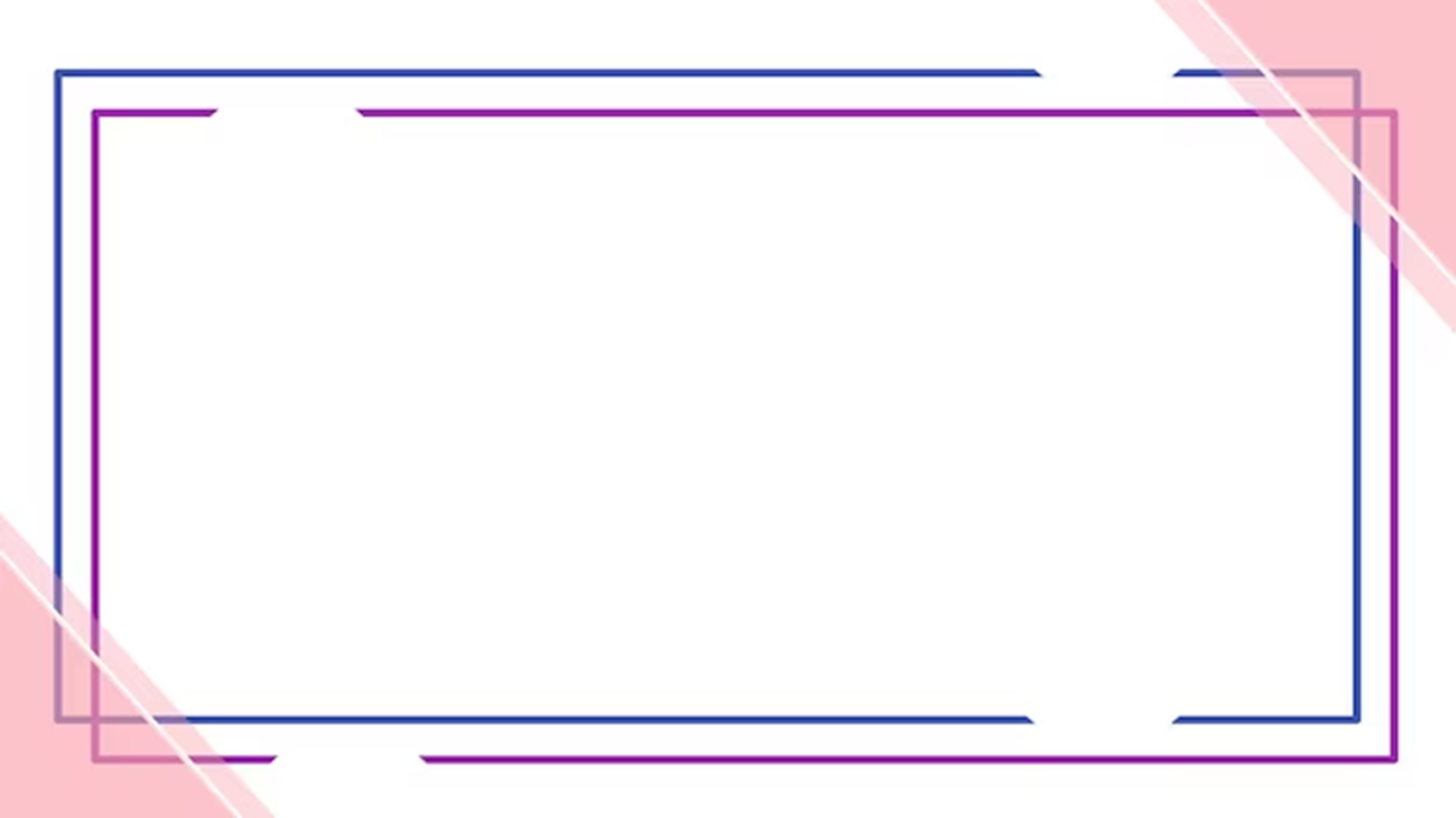 Рекомендована література
Основна:
        1. Експериментальна діяльність у ДНЗ / уклад. Швайка Л. А., Молодушкіна І. В. Х. : Вид. група «Основа», 2009. 192 с.
      2. Інновації в дошкіллі. Програми, технології, проекти, ідеї, досвід : посібник на допомогу дошкільним працівникам / авт.-упоряд. : Л. В. Калуська, М. В. Острощенко. Мандрівець, 2010. 376 с.
      3. Крутій К. Л. Експериментальна робота в дошкільному закладі освіти : проблеми і досвід. Запоріжжя : Тов. «ЛІПС. Лтд», 1999. 56 с.
      4. Настільна книга керівника дошкільного навчального закладу. Частина 1. / упор. Курочка Н. М., Омельяненко Н. В. Тернопіль: Мандрівець, 2008. 248 с. 
      5. Організація дослідно-експериментальної роботи в дошкільних і загальноосвітніх навчальних закладах : метод. рек. / укл. : В. І. Ковальчук, Г. В. Шапаренко, Л. О. Базиль [та ін.] К. : Київ. ун-т ім. Б. Грінченка, 2012. 76 с.
      6. Середницька А. Д., Курочка Н. М. Довідник керівника дошкільного навчального закладу. Х. : Веста : Видавництво «Ранок», 2006. 440 с.
      7. Шляхи розвитку експериментального загальноосвітнього навчального закладу : методичні рекомендації / укладач В. В. Сургаєва. Херсон : КВНЗ «Херсонська академія неперервної освіти», 2011. 32 с.
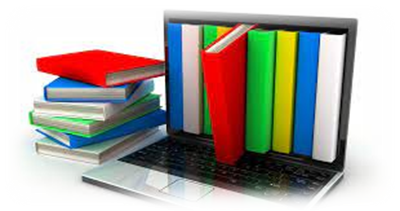 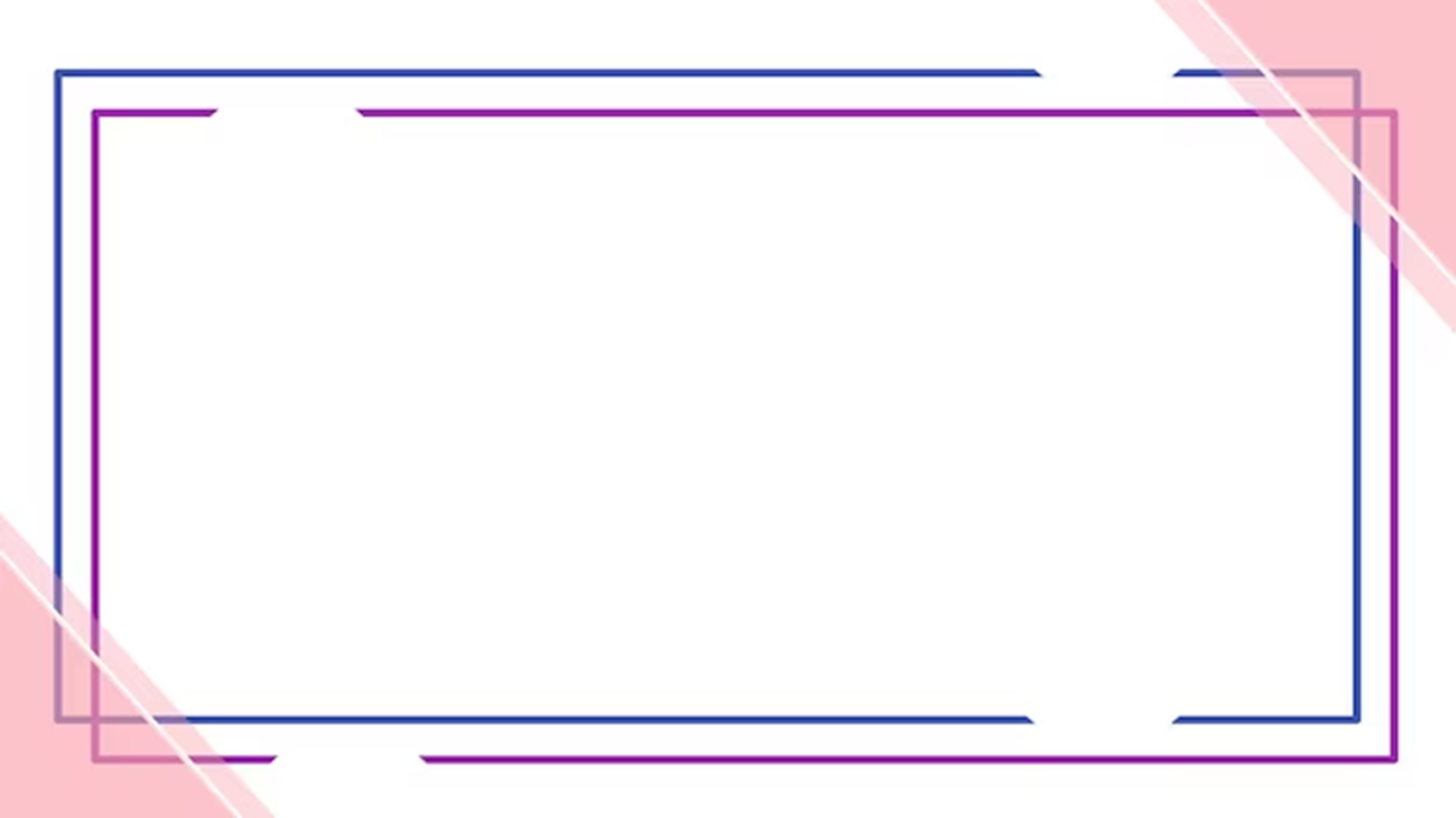 Додаткова:


         1. Баранова В. Дослідно-експериментальна робота навчального закладу // Методист. 2012. № 7. С. 8–14.
         2. Баранова С. Експериментальна діяльність у навчальному закладі // Завуч. 2012. № 5. С. 8–11.
         3. Бережна Т. Дослідно-експериментальна робота у ЗНЗ // Практика управління закладом освіти. 2008. № 2. С. 32–39.
         4. Ваколя Т. І. Мотивація як чинник формування дослідницької компетентності майбутнього педагога // Педагогічний альманах : Збірник наукових праць / редкол. В. В. Кузьменко (голова та ін.). Херсон : КВНЗ «Херсонська академія неперервної освіти», 2011. Випуск 12 (3). С. 98–102.
         5. Волинець Ю. О. Дослідницька діяльність майбутніх вихователів ДНЗ : теоретичні основи і методика // Актуальні проблеми соціології, психології, педагогіки. 2012. Вип. 16. С. 163–168.
        6. Конельська І. Педагогічне моделювання як механізм вивчення перспективи розвитку інноваційного закладу та складова експериментальної роботи // Завуч. 2012. № 19. С. 8–11.
        7. Низковська О. Нормативні засади діяльності експериментальних ДНЗ // Дитячий садок. 2009. № 29–31. С. 33–35.
        8. Організація дослідно-експериментальної роботи в освітньо-виховних закладах : методичні рекомендації педагогам-дослідникам / уклад. Т. І. Туркот, Н. В. Алексєєва, І. О. Білічук, С. А. Паламарчук. Херсон : КВНЗ «Херсонська академія неперервної освіти», 2014. 27 с.
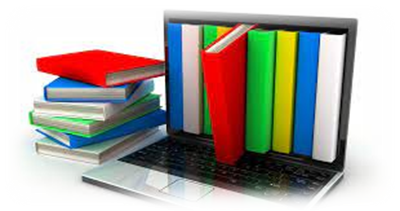 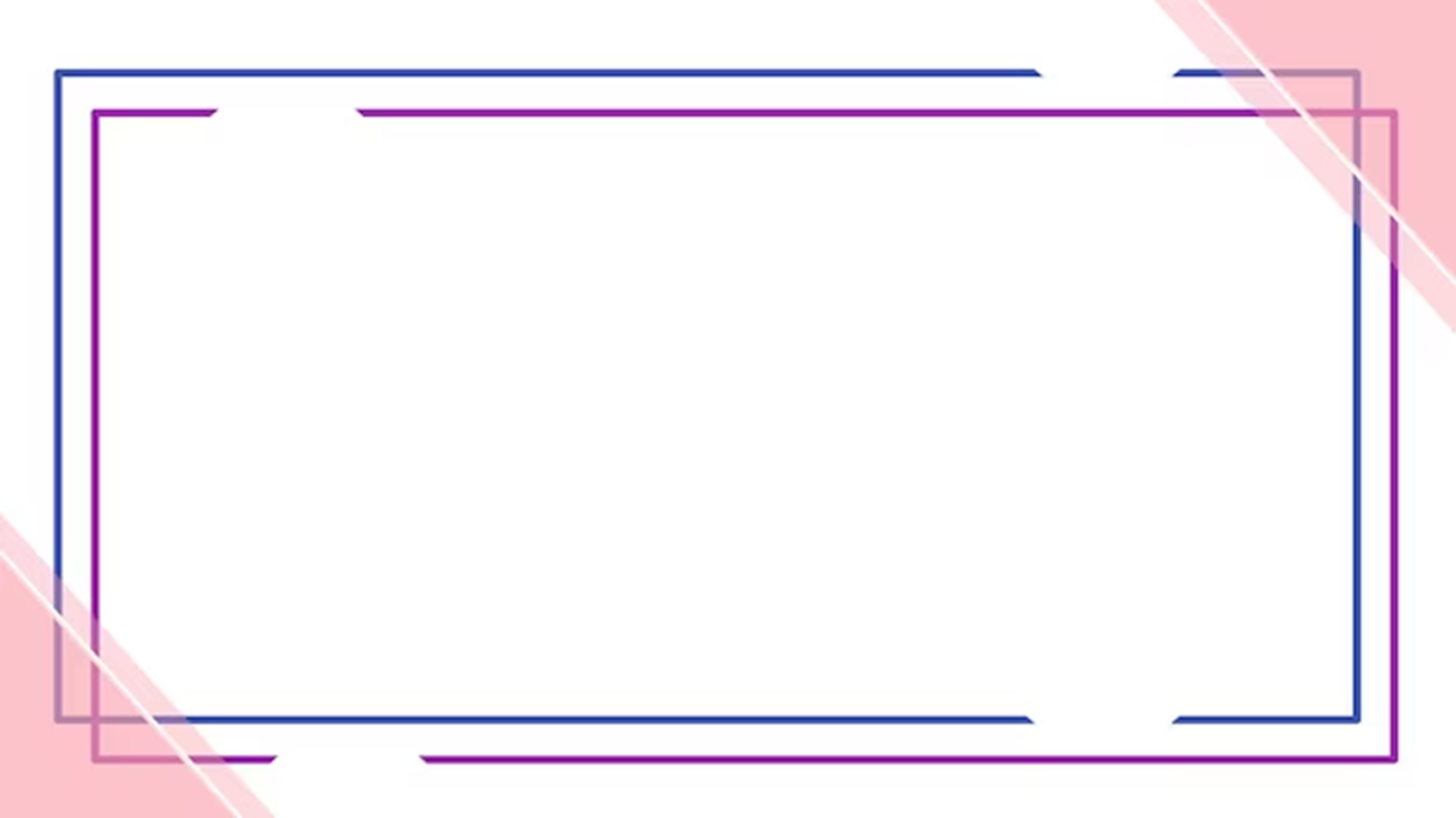 Інформаційні ресурси:

        1. Волинець Ю. О., Стаднік Н. В. Організація експериментально-дослідницької діяльності дітей дошкільного віку на основі взаємодії фахівців закладів дошкільної освіти з батьками. Народна освіта. 2019. Вип. 2. С. 125-133. URL: https://www.narodnaosvita.kiev.ua/?page_id=5844.
       2. Електронна бібліотека НПН України. URL: http://lib.iitta.gov.ua. 
       3. Національна бібліотека України ім. В. І. Вернадського. URL: http://www.nbuv.gov.ua. 
       4. Організація експериментальної роботи в закладах освіти. URL: https://choippo.edu.ua/rar/oe.pdf.
      5. Положення про порядок здійснення інноваційної освітньої діяльності, затверджене наказом Міністерства освіти і науки України від 07.11.2000 р. № 522 URL: https://zakon.rada.gov.ua/laws/show/z0946-00#Text.
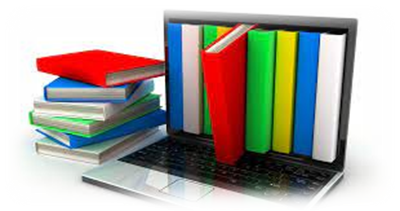 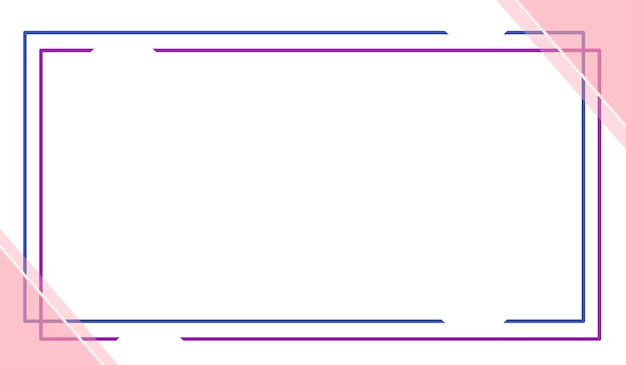 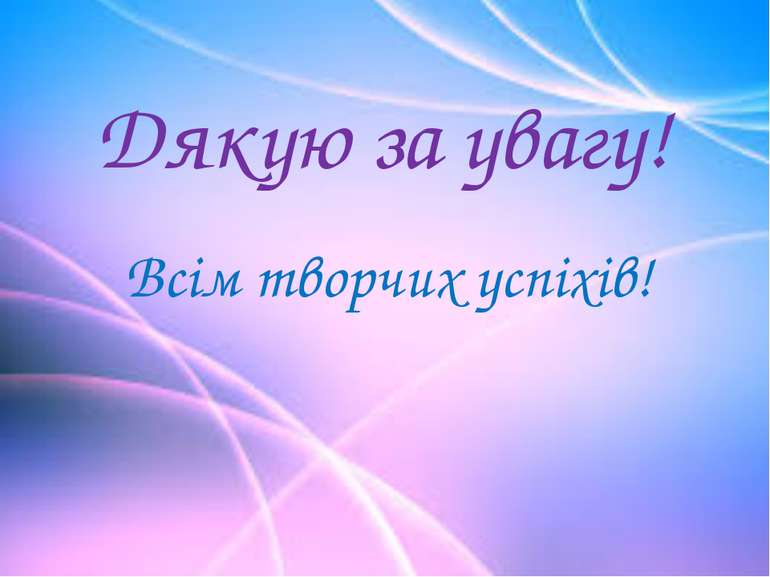